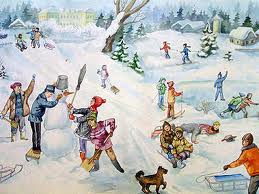 КЫШ АЙЛАРЫ. 
КЫШ БИЛГЕЛӘРЕ.
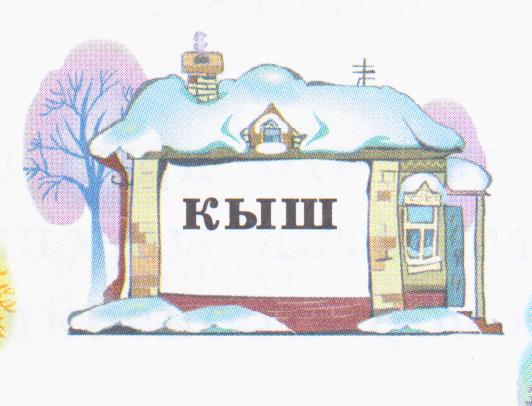 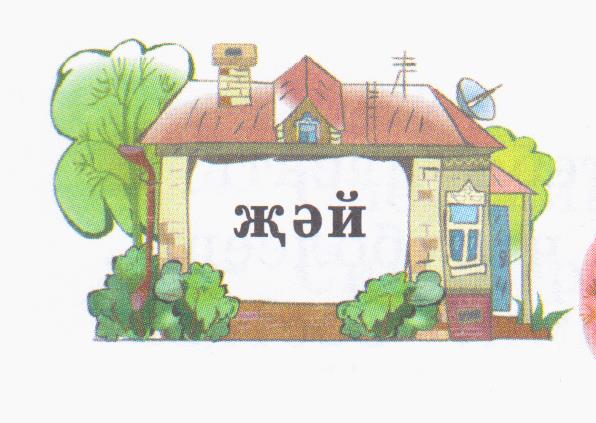 февраль
октябрь
гыйнвар
сентябрь
июль
август
апрель
декабрь
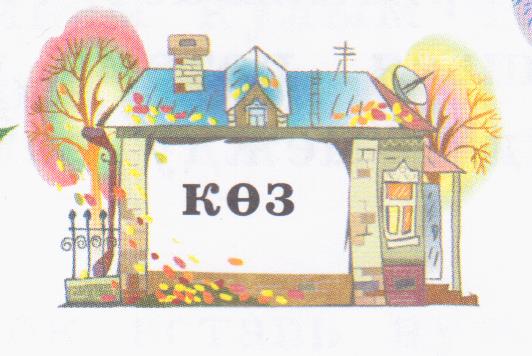 июнь
май
ноябрь
март
ПОПРОСИ СЕБЕ ЭТИ ПРЕДМЕТЫ
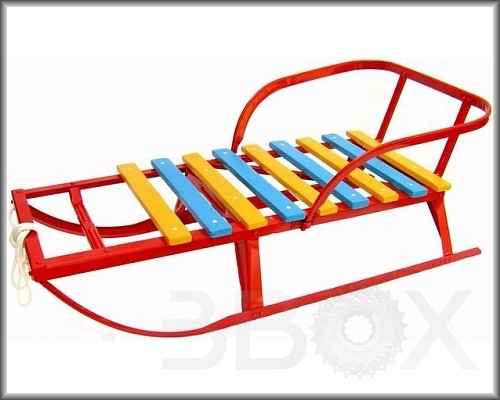 МИҢА                       БИР ӘЛЕ
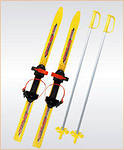 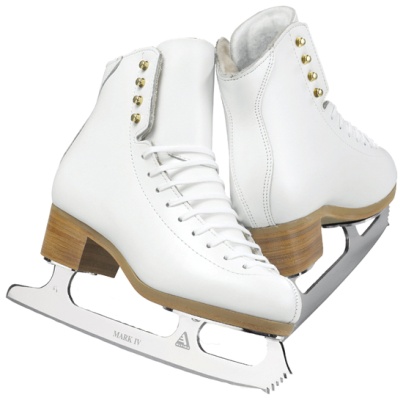 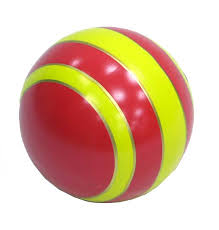 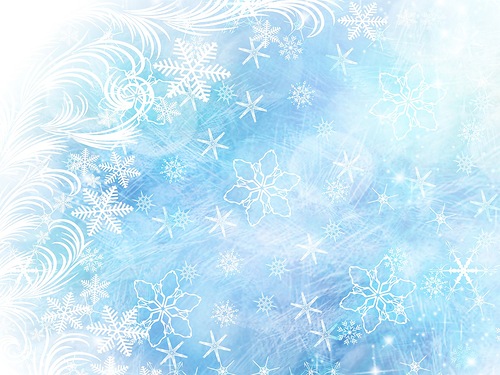 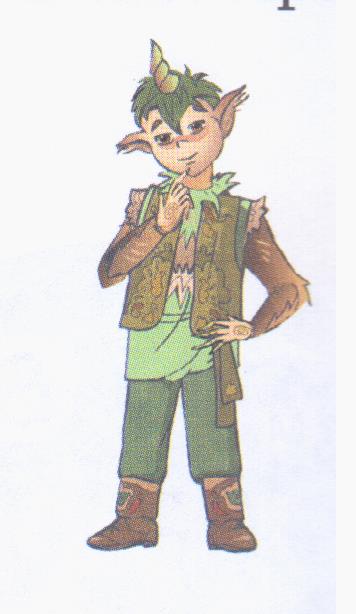 Узнай у друга, есть ли у него
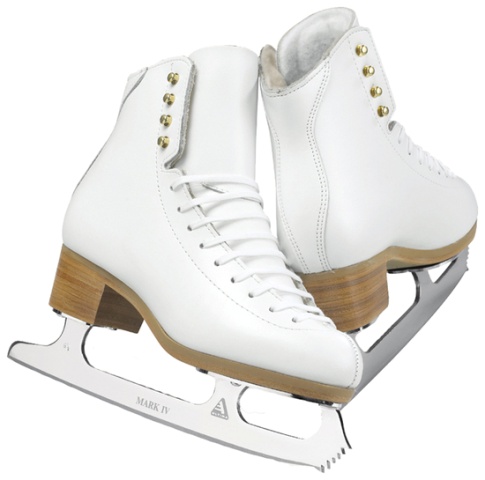 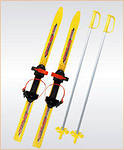 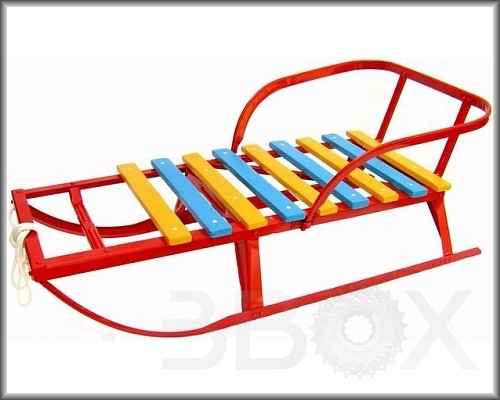 Син кыш билгеләрен онытмадыңмы?          Кайсы билгеләр кышка туры килә?      Салкын,  яфраклар коела, көчле бураннар була, җылы, яңгыр ява, кар ява, салкын җил исә, җир ап-ак, елгада су туңа, көннәр кыска, төннәр озын, кошлар җылы якка китәләр, кояш кыздыра.
Салкын, көчле бураннар була, кар ява, салкын җил исә, җир ап-ак, елгада су туңа, көннәр кыска, төннәр озын.
Кышкы уеннар
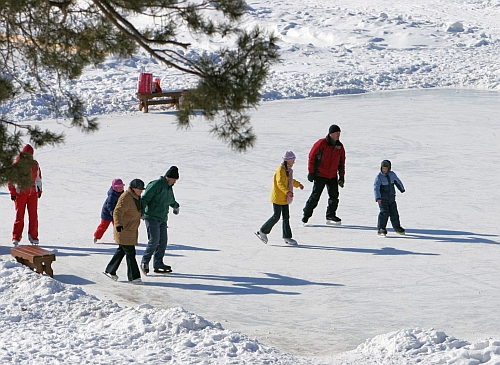 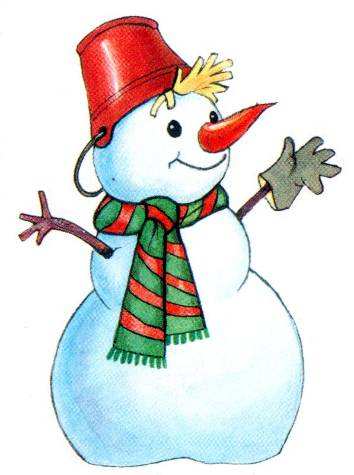